Co-products circularity in the Bakery Industry
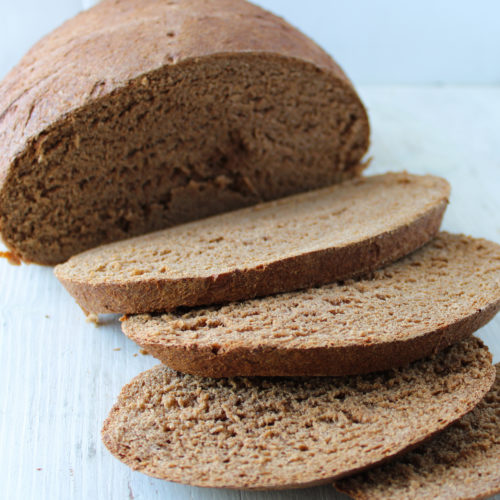 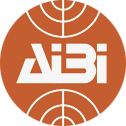 EFFPA webinar 06-06-23
The Role of Food Manufacturers and Retailers in the Processing of Former Foodstuffs
Together in Support of a Circular Economy
AIBI Aisbl – Didier Jans
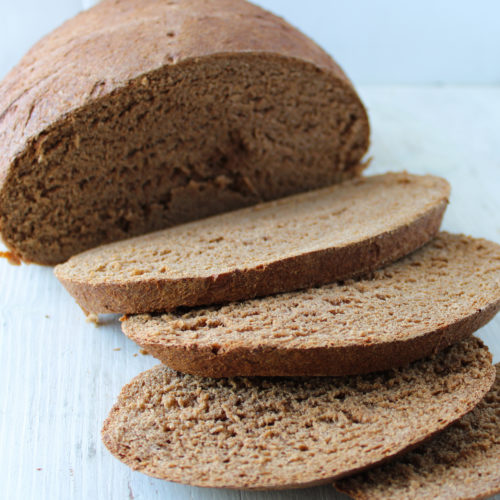 AIBI International Association of Plant Bakers
Large / plant bakers in EU + UK + Ukraine
Centralised/regional workshops up to multinationals
Wide product diversity (Bread – special Bread – fine bakery – pastry, finished products, bake-off, frozen, etc.)
Ca. 400 cies
> 35 Mio T Bread / bakery products
Average EU Bread consumption 56 Kg / pers/ years
Bakery is one of the largest food sector
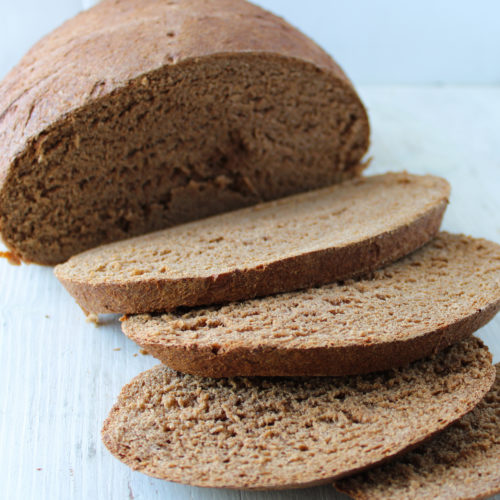 Towards Zero food wastes …
The Strategy
SDG 12.3 (50% global per capita food waste) / EU Code Responsible Food Business
Operational objectives to minimize food wastes (towards zero)
The philosophy
Circulate products at their highest circularity value
The contexts
Production / operation level
Distribution (retails, Hotrec, others)
At consumer/household level
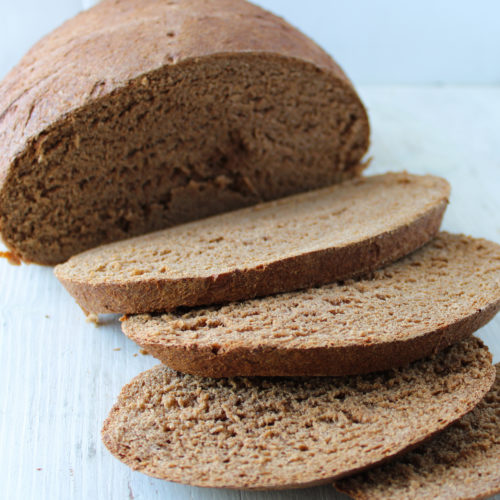 Management at production levelTowards Zero food wastes
Causes /mitigation/remedies
Technical issues
Overproduction
Quality defects
Current picture
No public statistics available
Variable according to companies and types of operations
Current order of magnitude: 8% of bakery production
On basis of 35 Mio T = 280.000T
Reducing / re-using / diverting
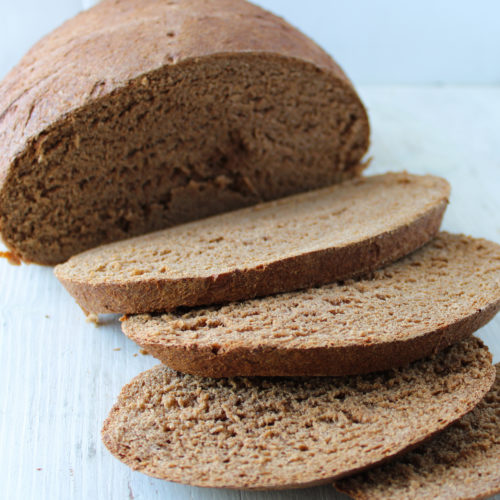 Average fate of bakery co-products
Food stuffs of edible quality – maintain in food chain or equivalent high-grade process
Incineration < 0,1 %
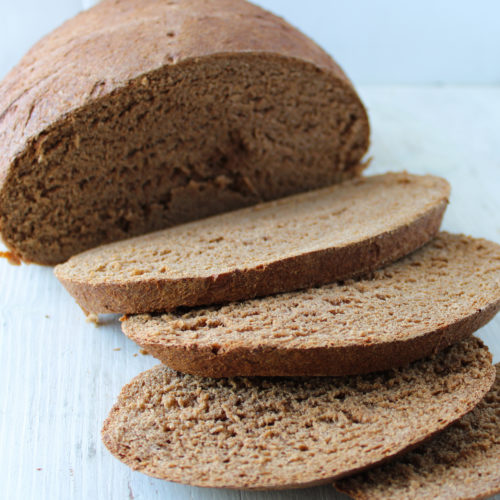 Cies Sustainability strategy
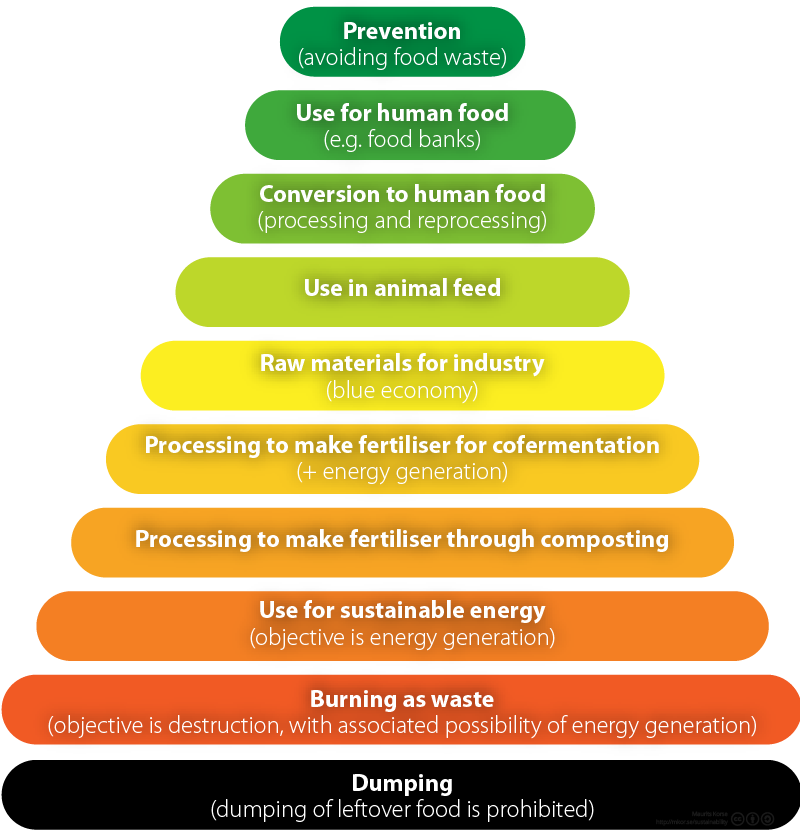 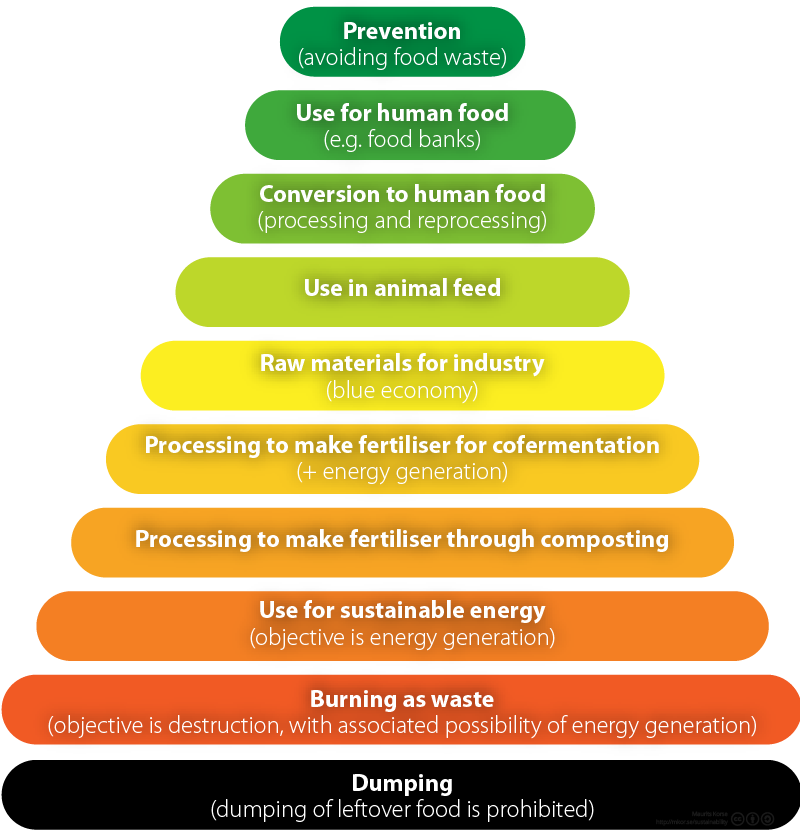 Virtuous strategyMoerman ladder
1%  Time and logistics contingencies
3%  Demand limitations
3% Demand limitation
75%  Suitable /established path
1%  In progress / R&D
20%  Composite products unsuitable for feed
Practically nil < 0,1%
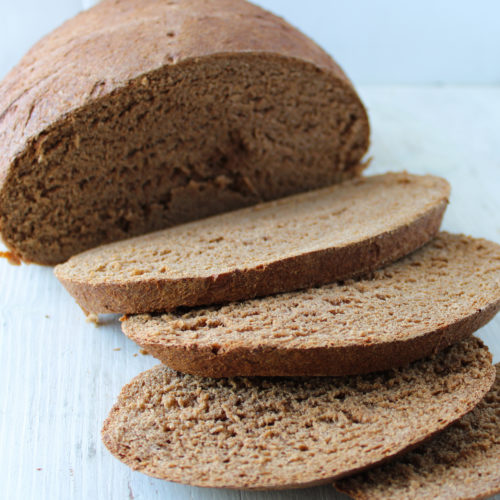 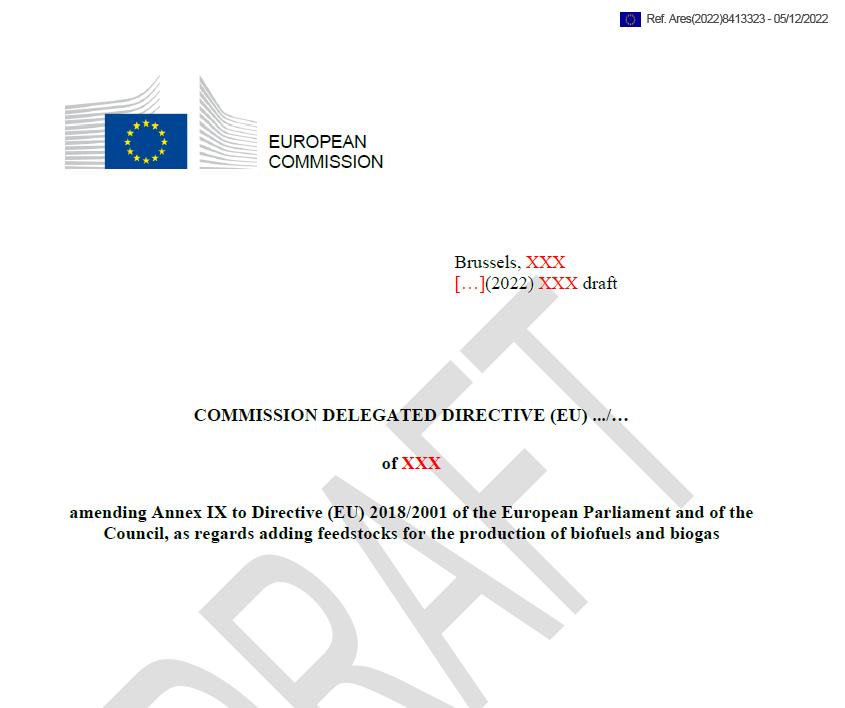 Management at production levelTowards Zero food wastes
Some Regulatory interferences …
Renewable Energy Directive
Fair energy focus but stumbling on competing uses /silos competences
Food supply prominence identified / 2nd generation biofuels
Questionable assessment (volume and impacts)
AIBI asked DG Energy to withdraw bakery wastes from it’s Annex IX delegated proposal 
Outcome … ?
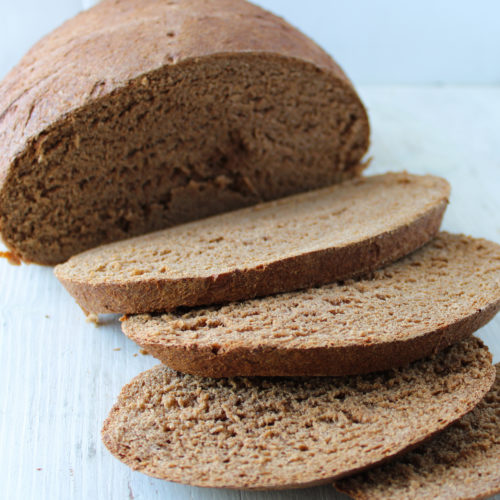 Bread to feed: a well-established partnership
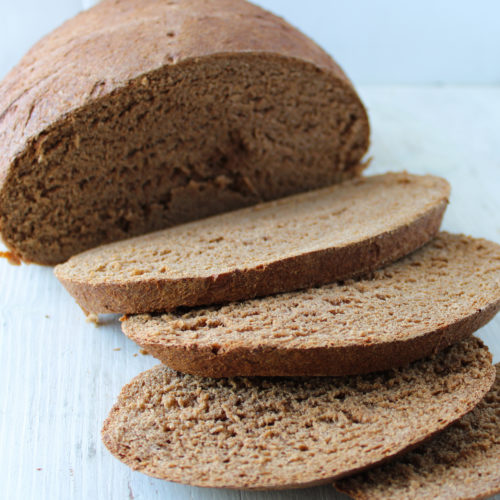 Thank you for Your Attention
AIBI Aisbl
www.aibi.eu
info@aibi.eu